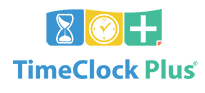 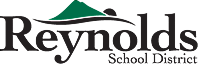 Employees
Finance Department
1204 NE 201st Avenue, Fairview, OR 97024
Phone: 503-661-7200 Fax: 503-667-6932www.reynolds.k12.or.us
How to enter time in Timeclock plus, View status of submitted entries,and download time entry reports
9/19/2016
For questions, please contact TimeClockPlus@rsd7.net
Timeclock Plus Login Page
https://rs3.tcplusondemand.com/app/webclock/#/EmployeeLogOn/92594
External ID: Enter the same login as your RSD computer/email login.
	For temps who do not use an RSD computer/email login, enter your first initial and last name (ex: mjordan)

Password: Your password is the same as your RSD computer/email password.
Temps: Default password is either PEID plus two zeroes or just PEID (example: 99999900 or 999999)


If you are having issues logging in, contact Payroll at TimeClockPlus@rsd7.net
Although change PIN is a function shown on the website, it is disabled and you must contact TimeClockPlus@rsd7.net for help.
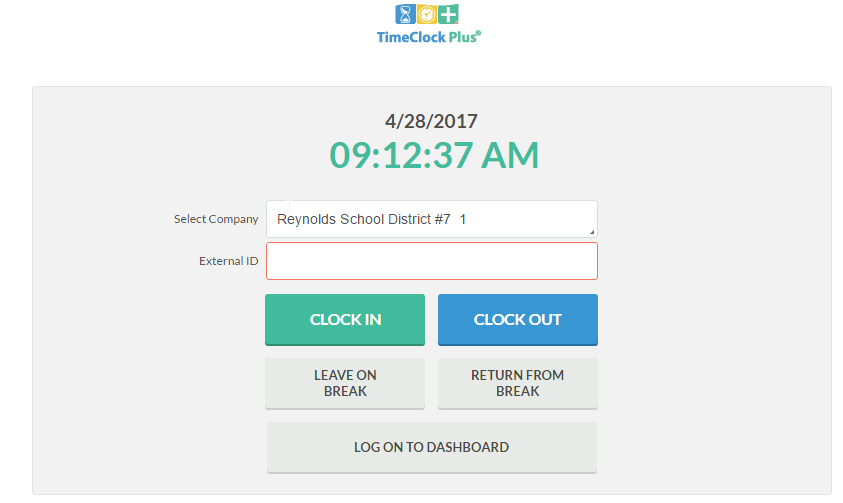 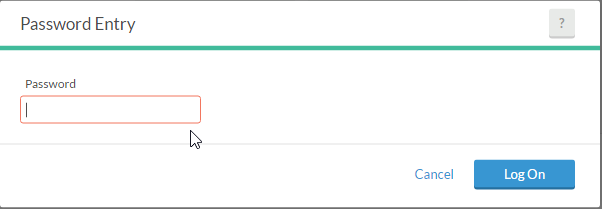 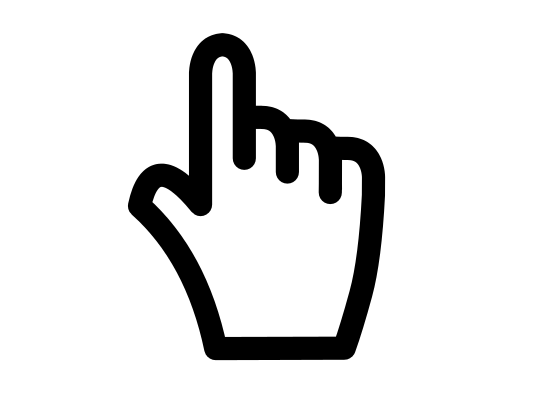 For questions, please contact TimeClockPlus@rsd7.net
9/19/2016
Timeclock plus Dash board
Employee Name and Date
Click the Manage time sheet tab to navigate to the time entry page
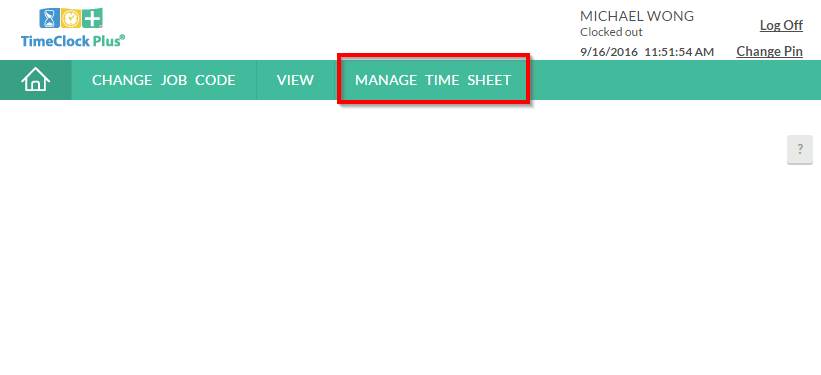 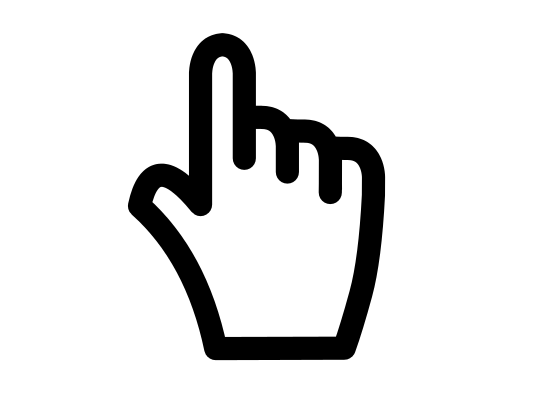 For questions, please contact TimeClockPlus@rsd7.net
9/19/2016
How to enter time
Navigate to the correct week
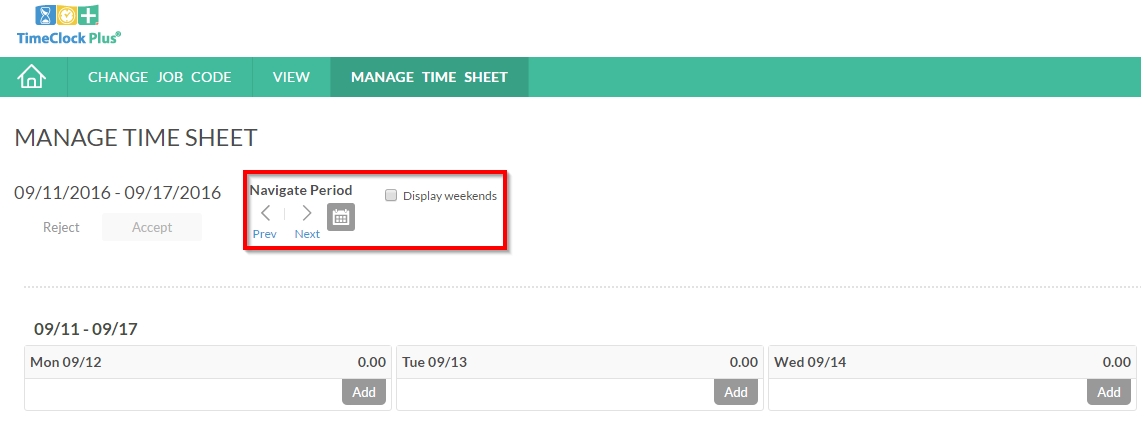 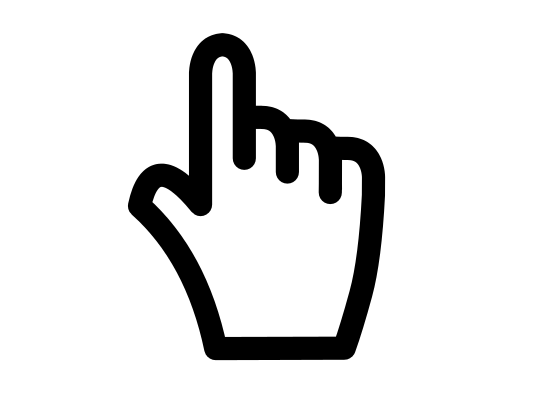 For questions, please contact TimeClockPlus@rsd7.net
9/19/2016
How to enter time
Click the add button to expand desired day
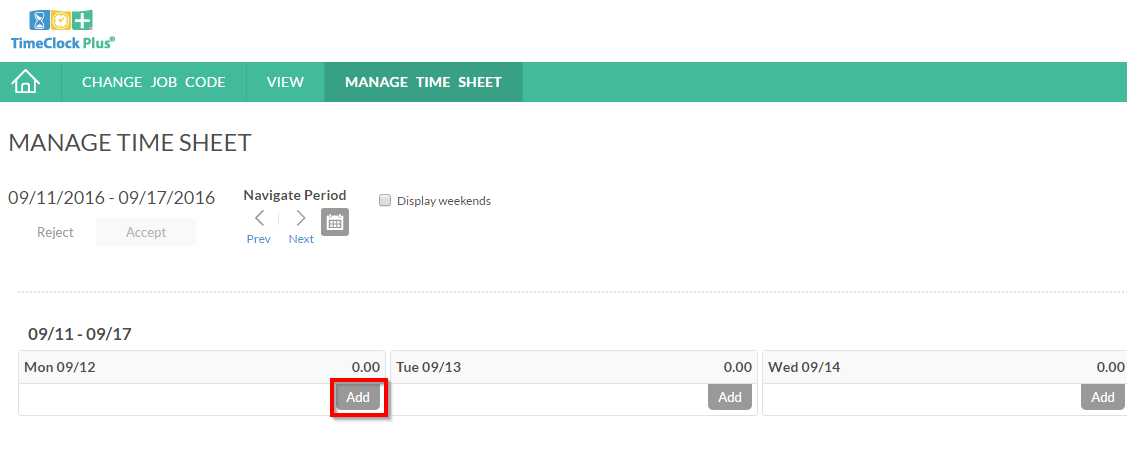 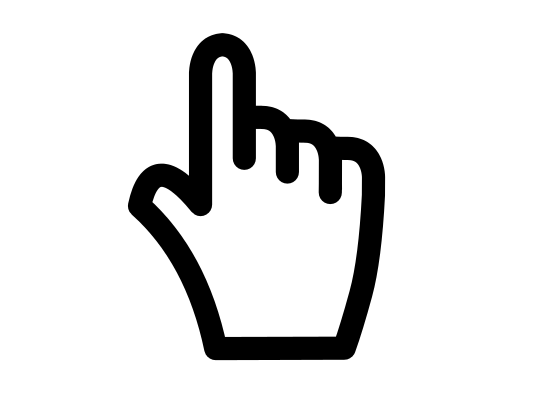 For questions, please contact TimeClockPlus@rsd7.net
9/19/2016
How to enter time
Click on “edit” to open the Edit Segment window
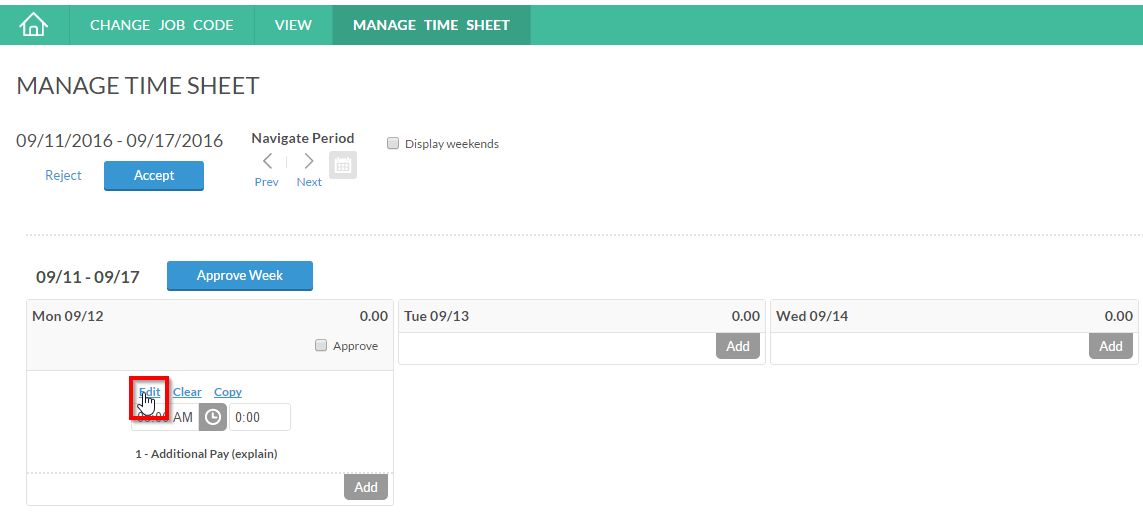 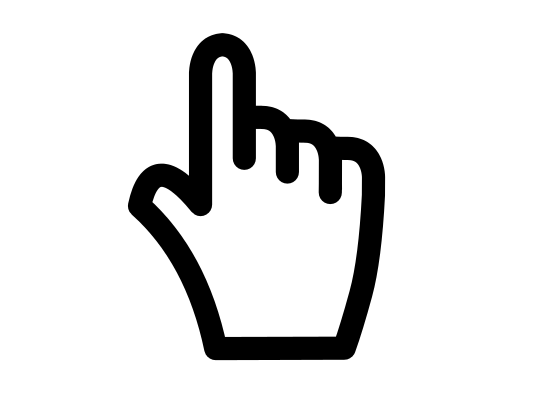 For questions, please contact TimeClockPlus@rsd7.net
9/19/2016
How to enter time
Step 3. Enter time, number of hours, pick job code from drop-down, type reason in the note field, and click save.
Employees must complete ALL Fields
Date /Time Enter
Total Time Worked
Note : Reason for Time Worked
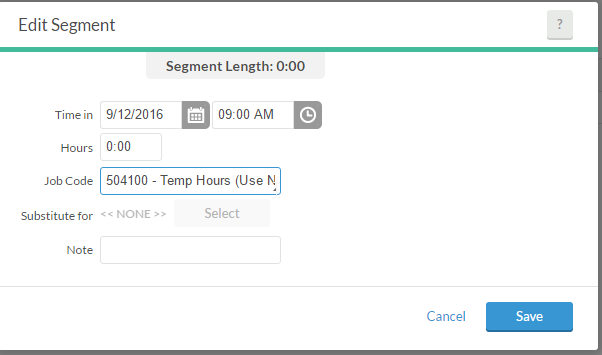 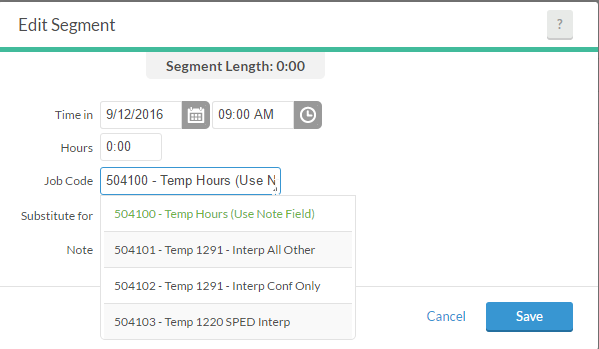 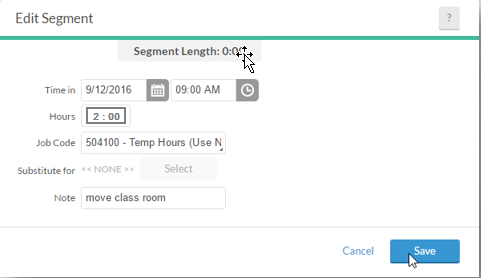 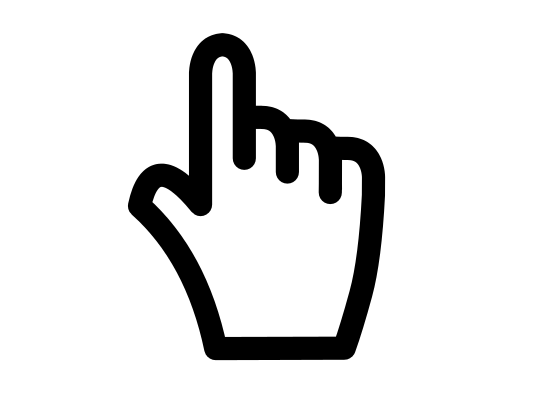 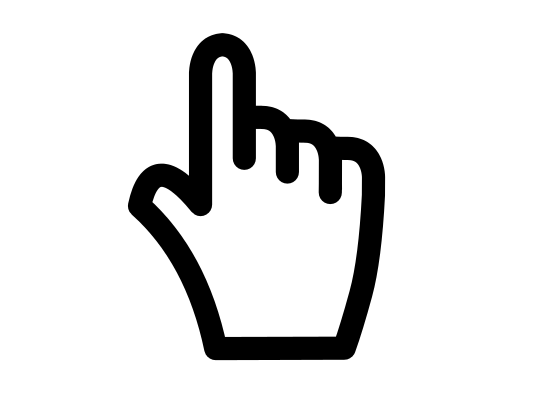 For questions, please contact TimeClockPlus@rsd7.net
9/19/2016
How to enter time
1.  Click check boxes to approve entries by day 2. then click the accept button to save changes
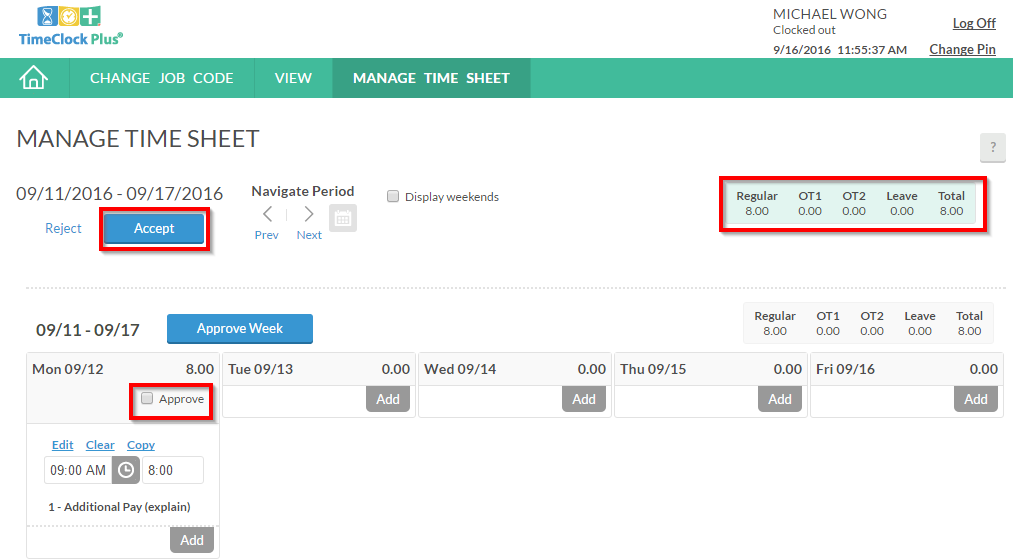 Summary of Time Entries
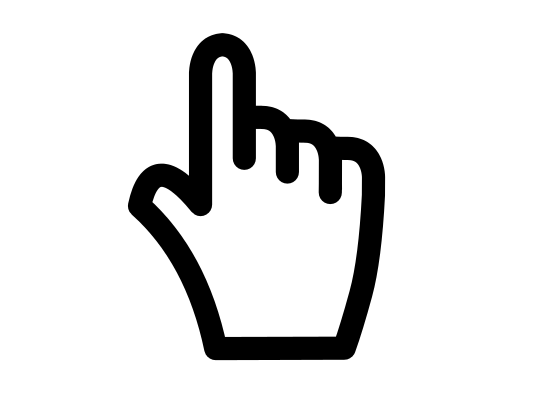 2
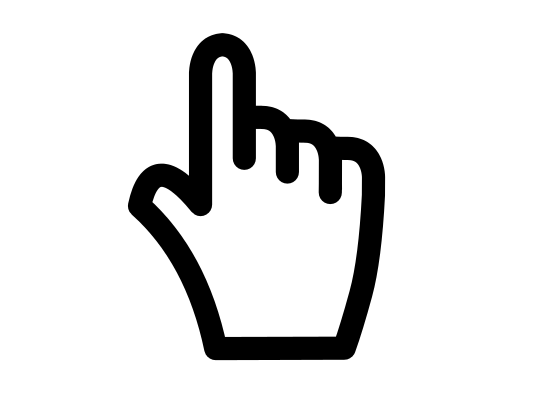 1
For questions, please contact TimeClockPlus@rsd7.net
9/19/2016
How to Check the message from supervisor
It is your responsibility to check the message from your supervisor (if have)
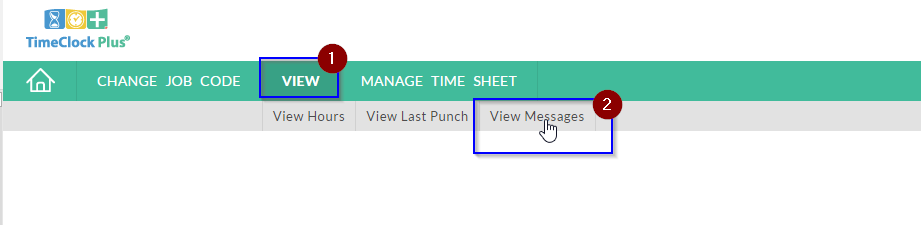 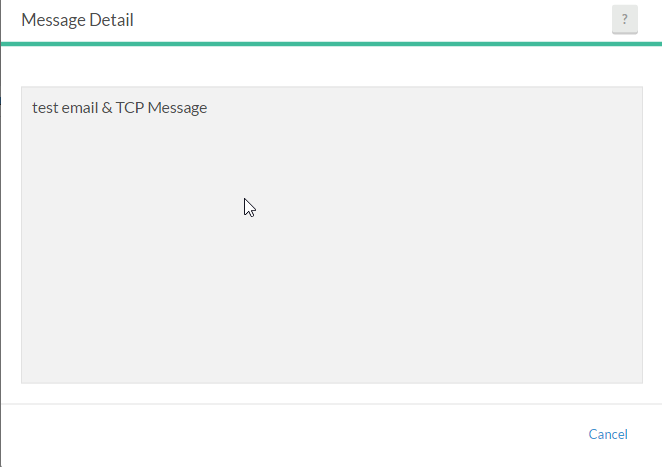 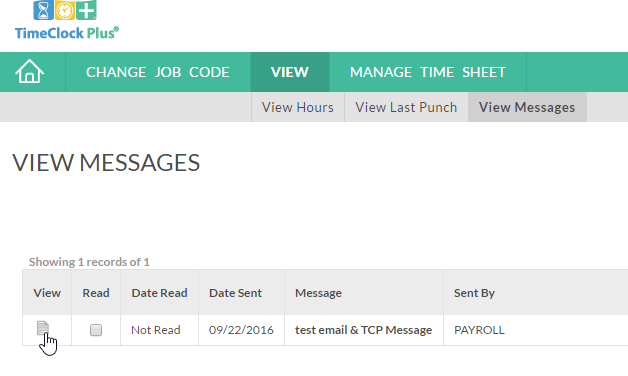 How to Check the status of a submitted time entry
It is your responsibility to log in to timeclock plus to check the status of your time entry!
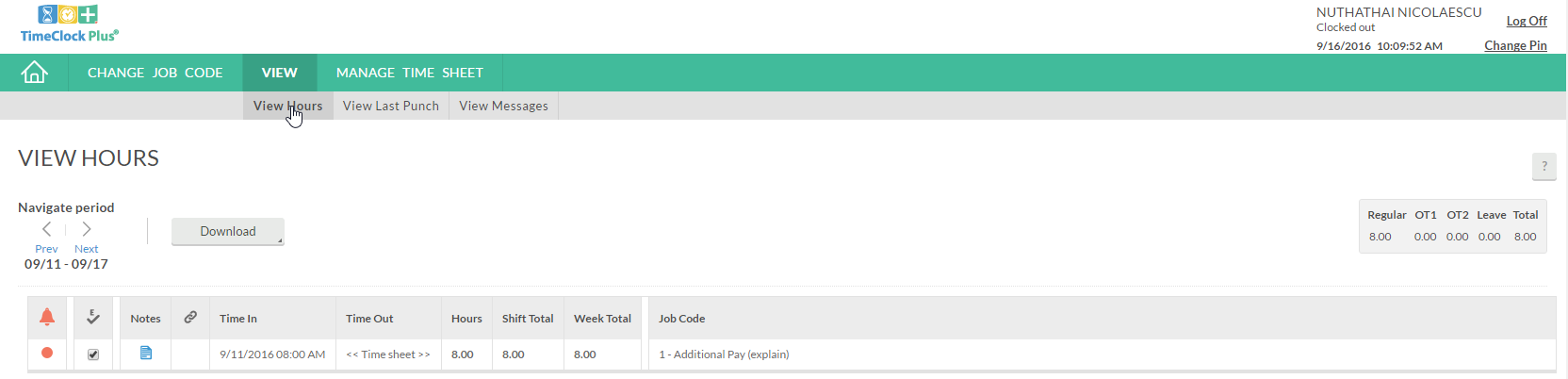 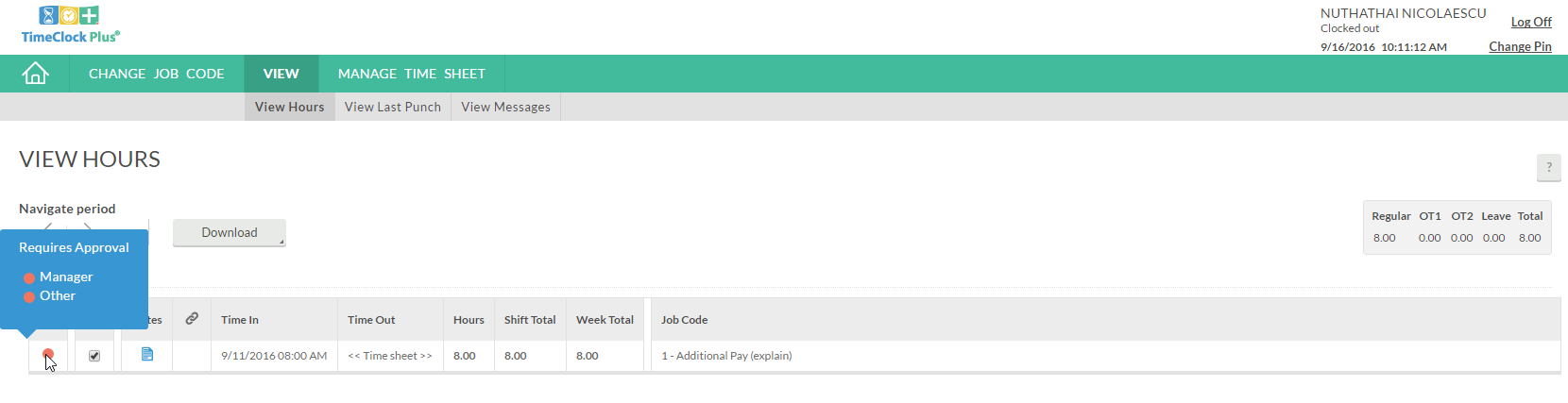 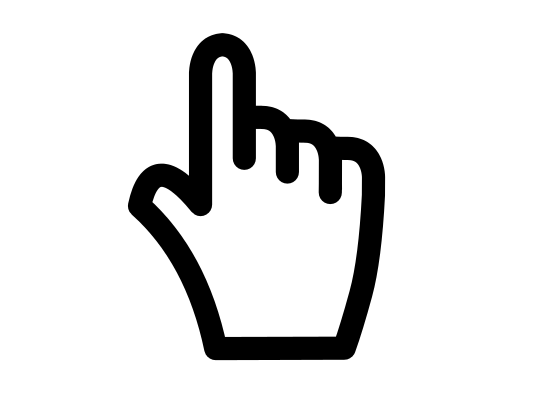 How to download time entry report
Employee can download a report of their time entries
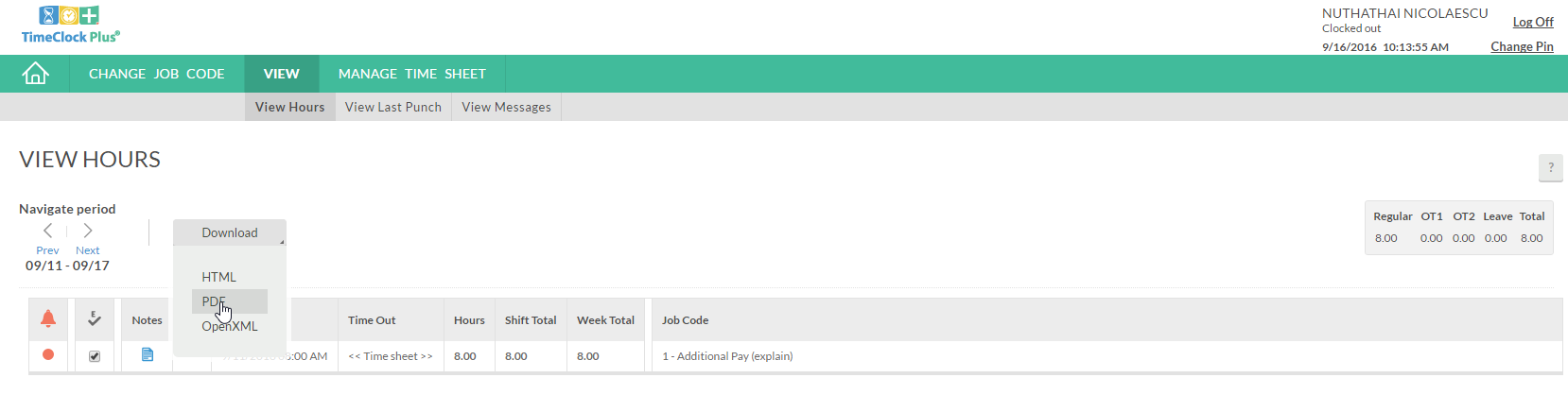 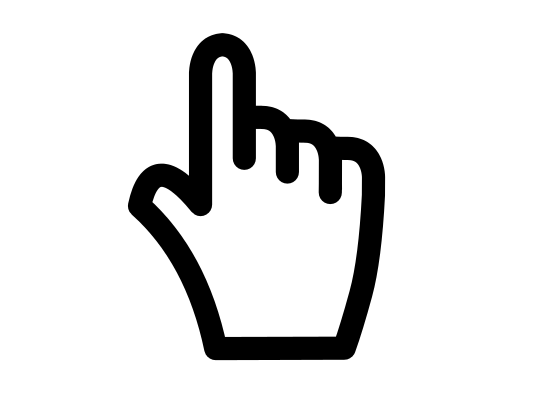 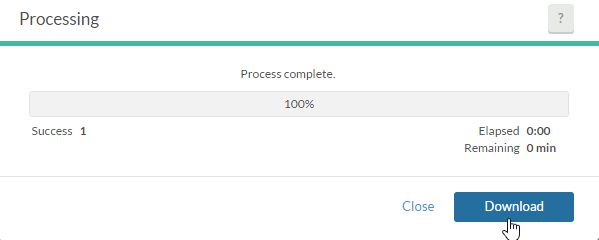 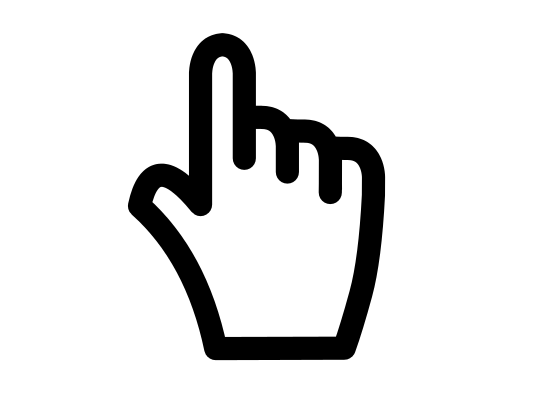 For questions, please contact TimeClockPlus@rsd7.net
9/19/2016
time entry report
PEID and name of employee
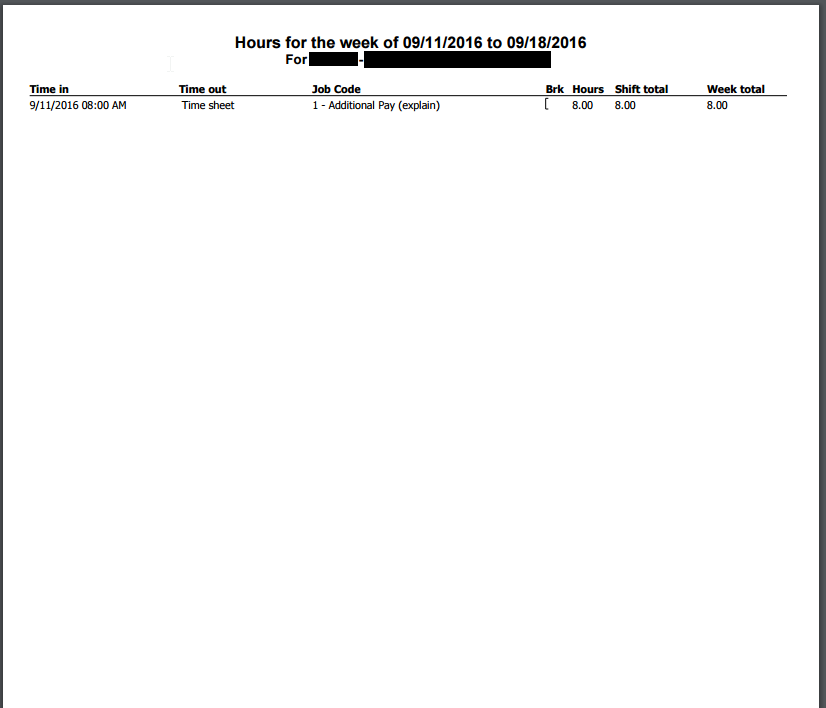 For questions, please contact TimeClockPlus@rsd7.net
9/19/2016